Need to use the WiFi
Our church’s network password
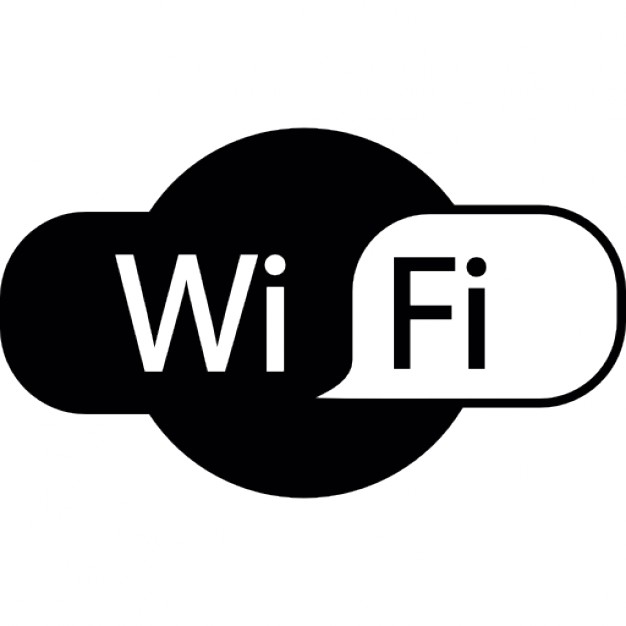 passwordbible
Mothers
Day
Brunch
May 12th
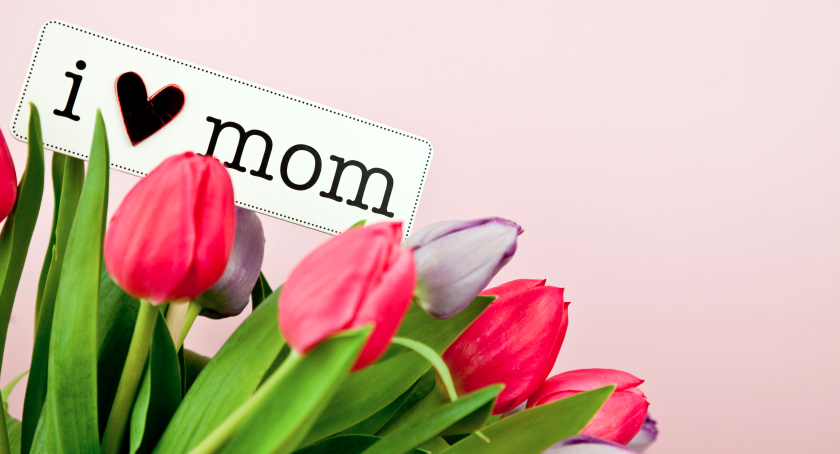 Missed a Sunday Morning Service?
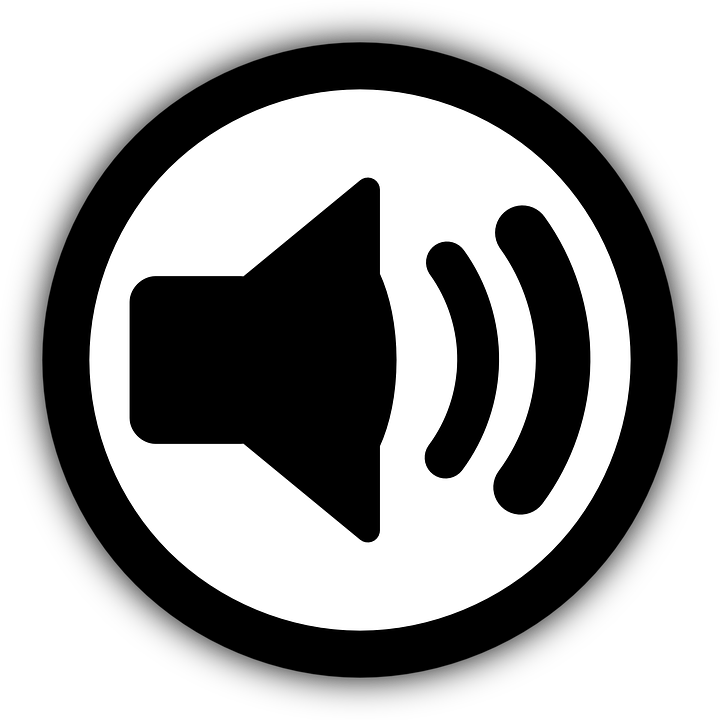 Check out our Website
www.orwellbiblechurch.org
And click under Audio
To Access past sermons and Sunday School lessons
Men’s Breakfast
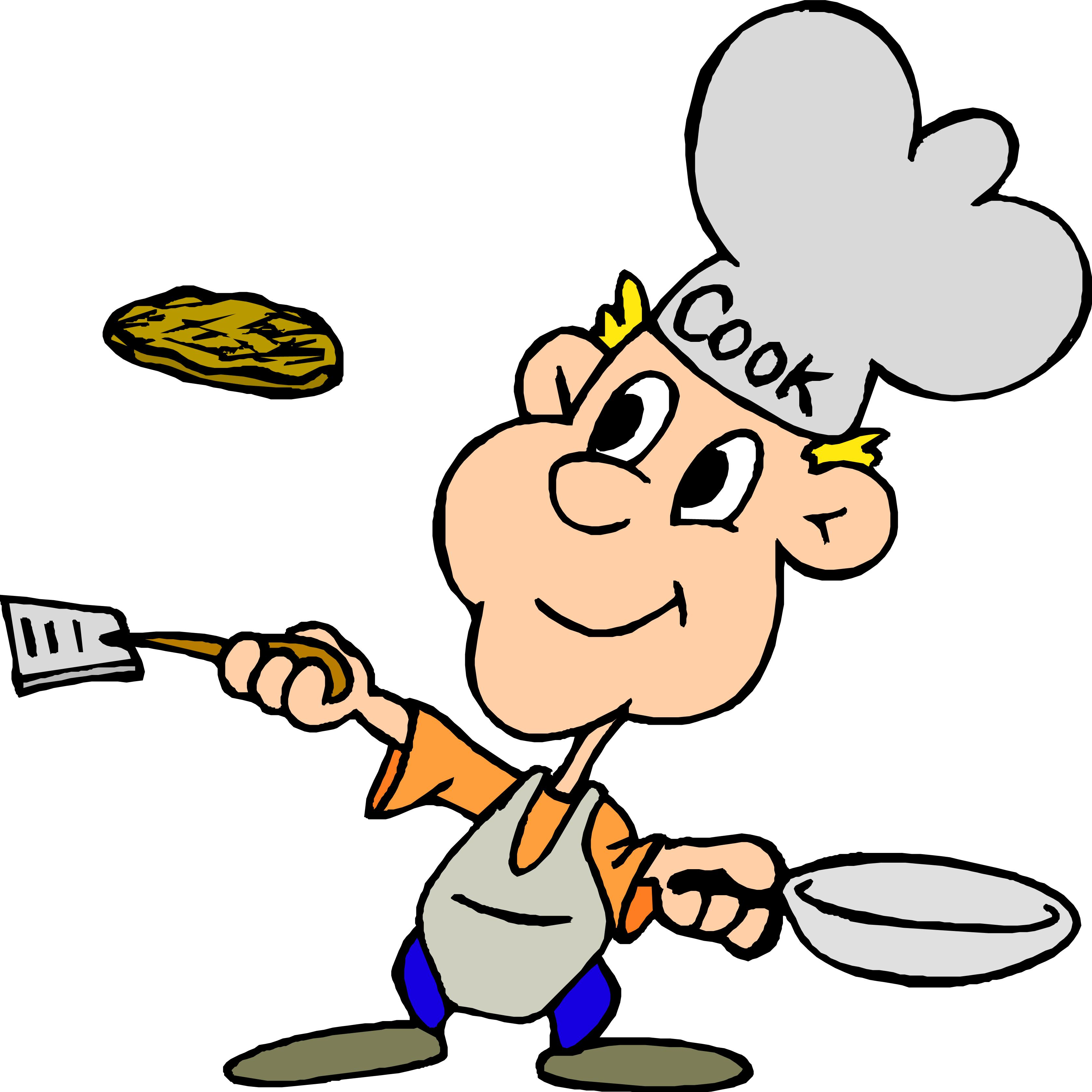 May 4th
@ 8:30 a.m.
All welcome
Wednesday Work Days
Stoney Point Camp
- lots of small jobs to complete
- stay the whole time or
   just for an hour or so
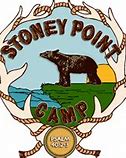 Going on Right Now
From 9-3
5K Walk or Run
Stoney Point Camp
Scavenger Hunt
Pancake Breakfast
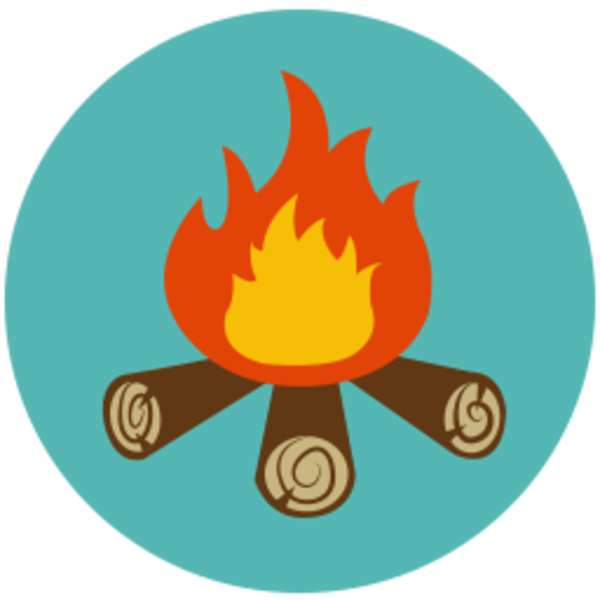 April 27th
Men’s Breakfast
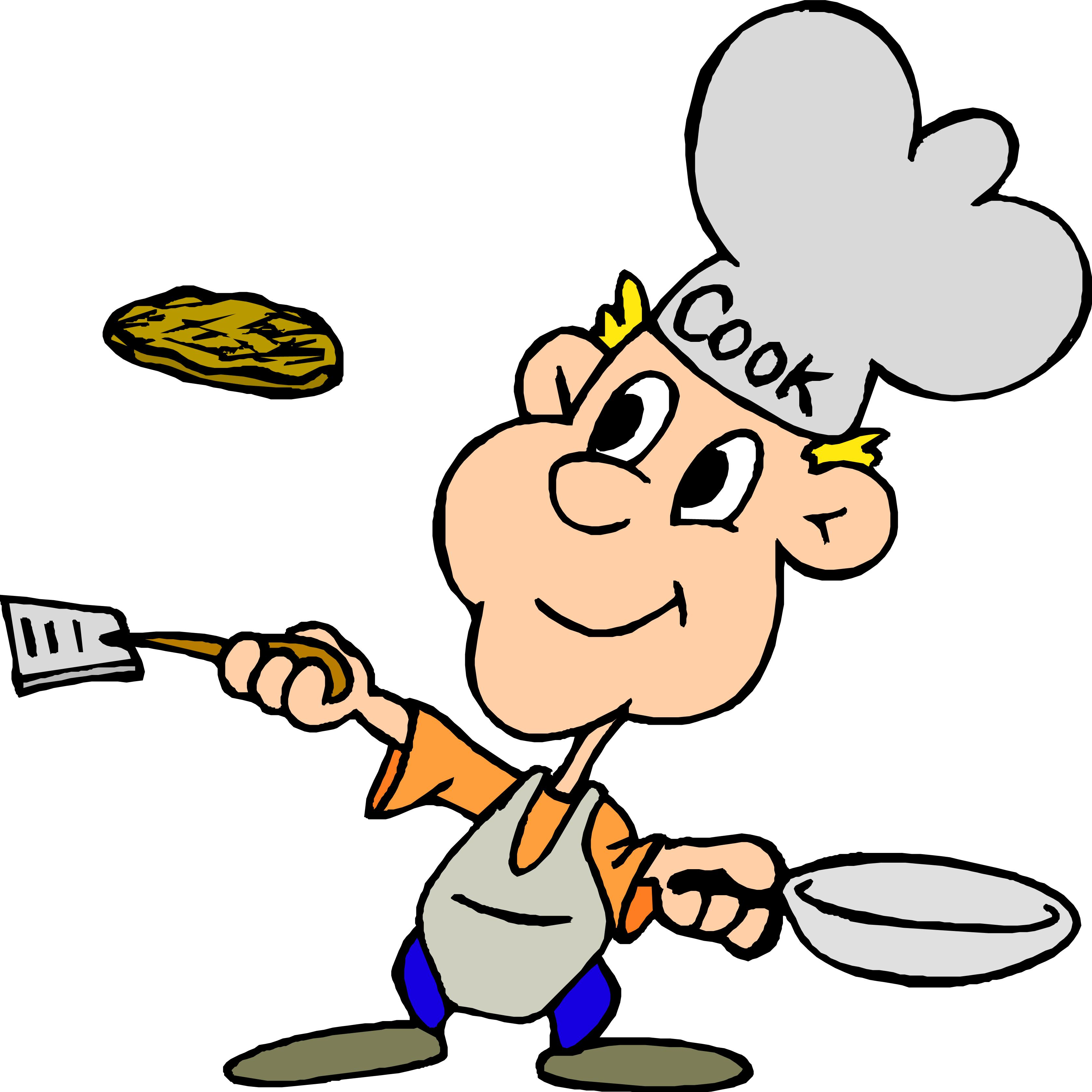 May 4th
@ 8:30 a.m.
All welcome
Wednesday Evening
Prayer Service
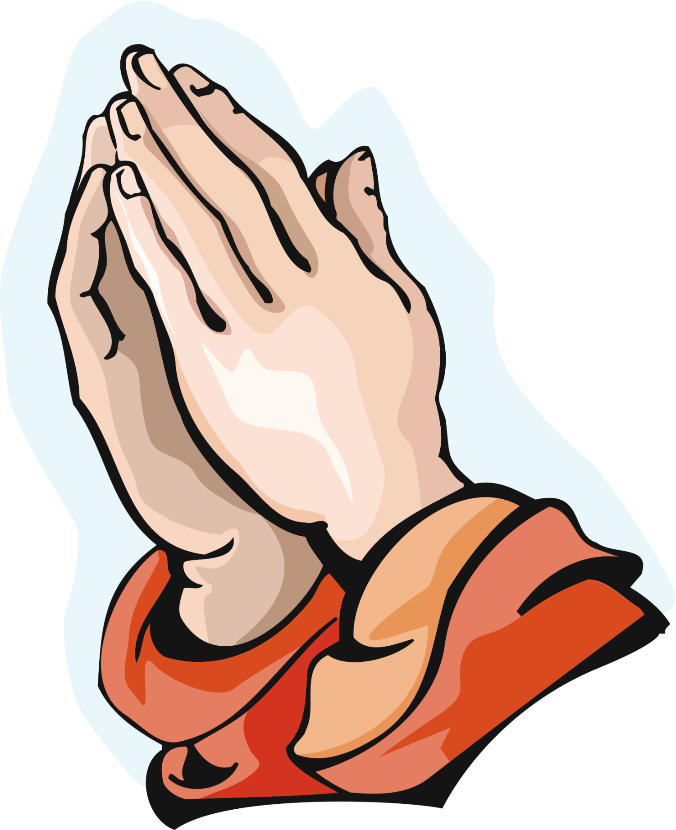 @ 6:30 p.m. Come and Pray for our 
Local church members, our 
Community in general
And our world.
Prayer to God plugs you into
His will and keeps your will from ruining your life!
OBC Missionaries
Spreading the Word of God and uplifting the Body of Christ
ROCC – Rome, PA
Heather Fowler – Bangladesh
John and Susan Iseminger – Mozambique
Pat & Katie Mentzer – West Virginia
Mike & Gail Mestler – Kenya
Dan & Sharon Russell – CEF Bradford County
Penny Warner – Senegal
Tara Kelly, Tim Sheets – Handi-Vangelism, Lancaster, PA
Sarata Digal – India
Stoney Point Camp – Stevensville, PA